ΠΕΡΙΕΓΧΕΙΡΗΤΙΚΗ ΝΟΣΗΛΕΥΤΙΚΗ
Περιεγχειρητική Νοσηλευτική Φροντίδα
Περιλαμβάνει  τον ρόλο του νοσηλευτή στις τρεις φάσεις μιας χειρουργικής επέμβασης:





    το χειρουργικό περιβάλλον  απαιτεί γνώση, κρίση & δεξιότητες βασισμένες στις αρχές της νοσηλευτικής επιστήμης
ΚΑΤΗΓΟΡΙΕΣ ΧΕΙΡΟΥΡΓΙΚΩΝ ΕΠΕΜΒΑΣΕΩΝ
Ανάλογα με τον σκοπό της επέμβασης
Διαγνωστική , π.χ. βιοψία μαστού, αρθροσκόπηση
Θεραπευτική, π.χ. χολοκυστεκτομή, μαστεκτομή
Αποκατάστασης, π.χ. ολική αρθροπλαστική γόνατος
Παρηγορητική(ανακούφιση συμπτωμάτων κ όχι θεραπεία), π.χ. κολοστομία, ειλεοστομία
Κοσμητική, π.χ. λιπαναρρόφηση, ρινοπλαστική
Ανάλογα με το επείγον της επέμβασης
Προγραμματισμένη, π.χ. αφαίρεση καταρράκτη
Επείγουσα (πάνω από 24-48h ίσως απειλείται η ζωή του αρρώστου), π.χ. ειλεός
Κατεπείγουσα , π.χ. τραύμα από μαχαίρι, ανεύρυσμα κοιλιακής αορτής
Ανάλογα με το βαθμό επικινδυνότητας
Μικρός(συχνά υπό τοπική αναισθησία), π.χ. βιοψία μυός
Μεγάλος, π.χ. αντικατάσταση μιτροειδούς
Ανάλογα με την ανατομική θέση
π.χ. καρδιοχειρουργική, χειρουργική της κοιλίας
Ανάλογα με την έκταση του χειρουργείου
Απλή(μόνο οι εμφανώς προσβεβλημένες περιοχές περιλαμβάνονται στην επέμβαση), π.χ. μερική μαστεκτομή
Ριζική, π.χ. ριζική υστερεκτομή
ΠΡΟΕΓΧΕΙΡΗΤΙΚΗ ΦΡΟΝΤΙΔΑ
Αρχίζει:  όταν ο ασθενής προγραμματίζεται για χειρουργική επέμβαση 
Τελειώνει : με τη μεταφορά του ασθενή στο χειρουργείο

Επικεντρώνεται : στην προετοιμασία του ασθενούς, στην οποία συμπεριλαμβάνεται η 
ενημέρωση του ασθενή από την χειρουργική ομάδα
   διδασκαλία του ασθενούς κ των οικείων του
   κάθε παρέμβαση για 
 περιορισμό του άγχους
περιορισμό επιπλοκών
προαγωγή συνεργασίας στη μετεγχειρητική περίοδο
ΠΡΟΕΓΧΕΙΡΗΤΙΚΗ ΦΡΟΝΤΙΔΑ
Α . Αξιολόγηση: 
    Ιστορικό : συλλογή πληροφοριών σχετικά με : 
την ηλικία
 τη χρήση καπνού, αλκοόλ ή άλλων ουσιών
 χρήση φαρμάκων
 ιατρικό ιστορικό
 προηγούμενες επεμβάσεις
 μεταγγίσεις αίματος
αλλεργίες 
Γενική υγεία 
Οικογενειακό ιστορικό
ΠΡΟΕΓΧΕΙΡΗΤΙΚΗ ΦΡΟΝΤΙΔΑ
Φυσική εκτίμηση / κλινικές εκδηλώσεις: στα πλαίσια της  εξέτασης εντοπίζονται τα τρέχοντα προβλήματα υγείας, αναγνωρίζονται πιθανές επιπλοκές της αναισθησίας και επιπλοκές που ίσως εμφανιστούν μετά την επέμβαση. 
Κάθε ασυνήθιστο εύρημα καταγράφεται κ αναφέρεται στο χειρουργό κ αναισθησιολόγο.
Λήψη ζωτικών Σημείων(παθολογικά Ζ.Σ. ίσως επιβάλλουν την αναβολή της επέμβασης)
Καρδιακή εκτίμηση (ακρόαση καρδιακών ήχων, συχνότητα , ρυθμός κ τυχόν διαταραχές σφύξεων..)
Εξέταση αναπνευστικού συστήματος (ρυθμός, βάθος αναπνοής, ακρόαση πνευμόνων…)
Αξιολόγηση νεφρικής λειτουργίας (συχνουρία, νυκτουρία..)
Αξιολόγηση συνολικής διανοητικής κατάστασης, επίπεδο συνείδησης, προσανατολισμός
Κατάσταση θρέψης (κακή διατροφή, παχυσαρκία..)
ΠΡΟΕΓΧΕΙΡΗΤΙΚΗ ΦΡΟΝΤΙΔΑ
Ψυχοκοινωνική Εκτίμηση: 
   Προκειμένου να προσδιοριστεί το επίπεδο άγχους του ασθενούς, οι δυνατότητες του να αντιμετωπίσει την κατάσταση κ τα συστήματα υποστήριξης που διαθέτει. 
   Όπου χρειάζεται, παρέχονται πληροφορίες κ  προσφέρεται υποστήριξη.
ΠΡΟΕΓΧΕΙΡΗΤΙΚΗ ΦΡΟΝΤΙΔΑ
Εξετάσεις:
Εργαστηριακές : γενική ούρων, ομάδα αίματος & διασταύρωση, γενική αίματος, παράγοντες πήξης, συγκεντρώσεις ηλεκτρολυτών κ κρεατινίνης ορού, αέρια αίματος.
Ακτινογραφικός έλεγχος 
ΗΚΓ
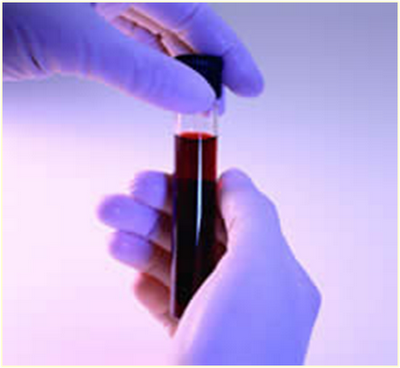 ΠΡΟΕΓΧΕΙΡΗΤΙΚΗ ΦΡΟΝΤΙΔΑ
Β. Ανάλυση
Συνήθεις νοσηλευτικές διαγνώσεις:
Έλλειμμα γνώσης λόγω έλλειψης διδασκαλίας
Άγχος λόγω απειλούμενης μεταβολής της κατάστασης της υγείας ή φόβου του αγνώστου
 διαταραχή ύπνου
Ανεπαρκής αντιμετώπιση επικείμενου χειρουργείου
Διαταραγμένος μηχανισμός ενδοοικογενειακής αντιμετώπισης
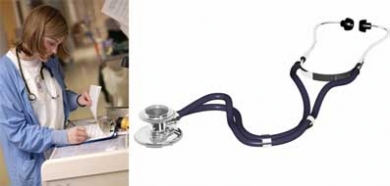 ΠΡΟΕΓΧΕΙΡΗΤΙΚΗ ΦΡΟΝΤΙΔΑ
Γ. Παρεμβάσεις: 
Εξασφάλιση συγκατάθεσης
Αυτοδιάθεση Ασθενούς (π.χ. διαθήκη)
Εφαρμογή διαιτητικών περιορισμών : ολική νηστεία 6-8h πριν την επέμβαση
Χορήγηση τακτικής φαρμακευτικής αγωγή: τροποποίηση ανάλογα με οδηγίες, π.χ. σε διαβητικό ασθενή δίνουμε μειωμένη δόση μέσης ή μακράς διάρκειας ινσουλίνη
Προετοιμασία εντέρου : οι προτιμήσεις κ το είδος της επέμβασης καθορίζουν  το είδος της προετοιμασίας, π.χ. υπακτικά per os  ή υποκλυσμός)
Προετοιμασία δέρματος:                        - επιμελής καθαρισμός της περιοχής με αντισηπτικό διάλυμα 1 μέρα πριν κ το βράδυ πριν ή το πρωί του χειρουργείου.                                            -  ξύρισμα(αμφισβητούμενο σημείο). Η κοπή των τριχών με ξυριστική μηχανή προτιμάται.
Προετοιμασία για καθετηριασμό (π.χ. ουροκαθετήρα), παροχετεύσεις, αγγειακούς καθετήρες (i.v. οδός)
Διδασκαλία μετεγχειρητικών διαδικασιών κ ασκήσεων: αναπνευστικές ασκήσεις, ασκήσεις ποδιών, αντιεμβολική υπόδηση(TED ή Jobst), ελαστική περίδεση (Ace), κινητικές ασκήσεις
Χορήγηση προεγχειρητικής αγωγής (π.χ. φάρμακα που προάγουν τη χαλάρωση, που περιορίζουν τις φαρυγγικές εκκρίσεις…)
ΠΡΟΕΓΧΕΙΡΗΤΙΚΗ ΦΡΟΝΤΙΔΑ
Προεγχειρητική προετοιμασία
Προεγχειρητική ανασκόπηση του ιστορικού
Πριν την επέμβαση, έλεγχος ότι :
υπάρχουν όλα τα απαραίτητα γραπτά στοιχεία
έχουν ολοκληρωθεί οι προεγχειρητικές διαδικασίες 
έχουν εκτελεστεί όλες οι οδηγίες
υπάρχει η δήλωση αποδοχής χειρουργικής θεραπείας
έχουν καταγραφεί τυχόν αλλεργίες
έχουν καταγραφεί κ έχουν ενημερωθεί οι γιατροί για τα αποτελέσματα των εξετάσεων 
έχουν καταγραφεί τα ζωτικά σημεία
έχουν τακτοποιηθεί θέματα αιμοδοσίας
Ο ασθενής βγάζει τα περισσότερα ρούχα του κ φορά χειρουργική πουκαμίσα (αναλόγως την επέμβαση)
Αντικείμενα αξίας παραδίδονται στους οικείους ή κλειδώνονται σε ασφαλές μέρος
Τοποθετείται στον ασθενή βραχιόλι αναγνώρισης(ονοματεπώνυμο,  αριθμό ασθενούς, ημερομηνία κ όνομα γιατρού). Με άλλο βραχιόλι,  συνήθως κόκκινου χρώματος, επισημαίνονται τυχόν αλλεργίες
Οδοντοστοιχίες καθώς κ άλλες προσθέσεις αφαιρούνται
Αφαιρείται το βερνίκι νυχιών κ ένα τουλάχιστον τεχνητό νύχι
Πριν τη χειρουργική αίθουσα , ζητείται από τον ασθενή να κενώσει την κύστη του
ΠΡΟΕΓΧΕΙΡΗΤΙΚΗ ΦΡΟΝΤΙΔΑ
Μεταφορά στο Χειρουργείο
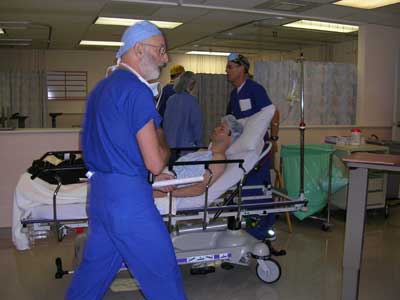 ΔΙΕΓΧΕΙΡΗΤΙΚΗ ΦΡΟΝΤΙΔΑ
Αρχίζει: όταν ο ασθενής εισάγεται στην χειρουργική αίθουσα
Τελειώνει: όταν ο ασθενής μεταφέρεται στη μονάδα ανάνηψης. 

   Η νοσηλευτική φροντίδα κατά την περίοδο αυτή είναι ζωτικής σημασίας λόγω των φυσιολογικών και πνευματικών αναγκών του ασθενούς, των αναγκών για ασφάλεια, άνεση, αξιοπρέπεια και διαφύλαξη της ψυχολογικής κατάστασής του.
ΔΙΕΓΧΕΙΡΗΤΙΚΗ ΦΡΟΝΤΙΔΑ
Μέλη Χειρουργικής Ομάδας: 
 Χειρουργός &  μέλη ομάδας (άλλος χειρουργός, ειδικευόμενος, εκπαιδευόμενος, νοσηλευτής ή τεχνολόγος χειρουργείου)
Αναισθησιολόγος & εξειδικευμένος νοσηλευτής αναισθησίας 
Προσωπικό χειρουργείου: 
Νοσηλευτής αίθουσας αναμονής  
Νοσηλευτής Κυκλοφορίας : εξασφαλίζει την ομαλή ροή των διαδικασιών προ, κατά τη διάρκεια και μετά την επέμβαση
Άσηπτος νοσηλευτής (εργαλειοδότης): προετοιμάζει το στείρο πεδίο, καλύπτει τον ασθενή & τροφοδοτεί τον χειρουργό με αποστειρωμένα υλικά, εργαλεία  κ όργανα
Εξειδικευμένοι νοσηλευτές: ειδικά εκπαιδευμένοι για συγκεκριμένους τύπους επεμβάσεων, π.χ. εξειδικευμένοι στα laser  νοσηλευτές
ΔΙΕΓΧΕΙΡΗΤΙΚΗ ΦΡΟΝΤΙΔΑ
προετοιμασία Χειρουργείου & ασφάλεια:
Ο ασθενής καθηλώνεται με ιμάντες ασφαλείας, ενώ η χειρουργική τράπεζα καθηλώνεται στη θέση της
Χρησιμοποιούνται θερμαντικά στοιχεία για την πρόληψη υποθερμίας
Ο νοσηλευτής προάγει την ασφάλεια σε ό, τι αφορά τον ηλεκτρισμό (γείωση…)
Τα όργανα & εργαλεία καθαρίζονται κ αποστειρώνονται
Ο εργαλειοδότης & ο νοσηλευτής κίνησης καταμετρούν τα εργαλεία, γάζες & τα αιχμηρά ΠΡΙΝ, ΚΑΘΕ ΦΟΡΑ ΠΟΥ ΠΡΟΣΤΙΘΕΝΤΑΙ ΥΛΙΚΑ & ΠΡΙΝ ΤΗ ΣΥΡΡΑΦΗ!!
ΔΙΕΓΧΕΙΡΗΤΙΚΗ ΦΡΟΝΤΙΔΑ
Ενδύματα χειρουργείου:
Όλα τα μέλη : ειδικό ιματισμό καθαρό, όχι αποστειρωμένο, ο οποίος περιλαμβάνει μπλούζα, παντελόνι, κάλυμμα κεφαλής, ποδονάρια.
Τα μέλη της χειρουργικής ομάδας: αποστειρωμένη αδιάβροχη ενδυμασία, αποστειρωμένα γάντια, προστατευτικά γυαλιά
Χειρουργικό Πλύσιμο:
    Χρησιμοποιείται μικροβιοκτόνο διάλυμα κ εφαρμόζεται ζωηρό βούρτσισμα, με έντονη τριβή, από τις άκρες των δακτύλων προς τους αγκώνες για 3-5 ΄ κ καταλήγει με έκπλυση κατά την οποία τα χέρια κρατούνται υψωμένα . Σκούπισμα με αποστειρωμένη πετσέτα κ με βοήθεια φορά αποστειρωμένη ενδυμασία κ γάντια
ΔΙΕΓΧΕΙΡΗΤΙΚΗ ΦΡΟΝΤΙΔΑ
ΔΙΕΓΧΕΙΡΗΤΙΚΗ ΦΡΟΝΤΙΔΑ
υποδοχή του αρρώστου από νοσηλευτή χώρου
Επαλήθευση της ταυτότητας του ασθενή με τη βοήθεια του ιστορικού κ του βραχιολιού αναγνώρισης, ρωτώντας τον ασθενή κ τους οικείους του
Επιβεβαιώνει ότι έχει υπογραφεί το έντυπο συγκατάθεσης
 επιβεβαιώνεται η πλευρά που θα υποβληθεί σε επέμβαση
Ερωτά τον ασθενή για αλλεργίες 
 ελέγχει περιβολή ασθενή κ αφαιρεί κάθε πρόσθετο μέλος ή αντικείμενο (π.χ. τεχνητή οδοντοστοιχία)
ΔΙΕΓΧΕΙΡΗΤΙΚΗ ΦΡΟΝΤΙΔΑ
ο νοσηλευτής  του χειρουργείου & ο αναισθησιολόγος ανασκοπούν το ιστορικό κ τα αποτελέσματα των εξετάσεων του ασθενή στο προθάλαμο του χειρουργείου
 επιβεβαιώνει ότι υπάρχουν τα απαραίτητα δεδομένα  για να αρχίσει η επέμβαση
λειτουργεί  ως συνήγορος του αρρώστου κ παρεμβαίνει υπέρ των δικαιωμάτων κ επιθυμιών του
 ελέγχει την περίπτωση αλλεργίας κ ιδιαίτερα την περίπτωση αλλεργίας στο λάτεξ (10% του συνόλου αναφυλακτικών αντιδράσεων), καθώς κ προηγούμενες αντιδράσεις σε αναισθησία ή μετάγγιση
Εισάγει i.v.  καθετήρα 
 Ο ασθενής δεν αφήνεται στιγμή χωρίς επιτήρηση
ΔΙΕΓΧΕΙΡΗΤΙΚΗ ΦΡΟΝΤΙΔΑ
Συνήθεις  νοσηλευτικές διαγνώσεις κ συνεργατικά προβλήματα:
Παρεμβάσεις:
Κίνδυνος τραυματισμού λόγω θέσης, ως συνέπεια της ακινητοποίησης κ των επιπλοκών της αναισθησίας
 Τραυματισμός δέρματος κ ιστών λόγω της χειρουργικής διαδικασίας
ο Νοσ/της  Κυκλοφορίας συντονίζει την ορθή τοποθέτηση κ επανατοποθέτηση  του ασθενούς, φροντίζοντας την ασφάλειά του, ενώ τροποποιεί τη θέση σύμφωνα με τις ανάγκες ασφαλείας κ τις ιδιαίτερες ανάγκες του ασθενούς. Ελέγχει το δέρμα για μώλωπες ή τραύματα κ τοποθετεί  επιπλέον υποστρώματα όπου απαιτείται
 η στείρα τεχνική κ η εφαρμογή προστατευτικών οθονίων, συρραφής δέρματος κ επιδέσμων, περιορίζει τις επιπλοκές κ προάγει την επούλωση των τραυμάτων
ΔΙΕΓΧΕΙΡΗΤΙΚΗ ΦΡΟΝΤΙΔΑ
Άλλες  Πιθανές Επιπλοκές: 
Ναυτία - έμετος
 Αναφυλαξία
 Υποξία 
 Υποθερμία
 Διάχυτη ενδαγγειακή πήξη
 Μόλυνση
ΔΙΕΓΧΕΙΡΗΤΙΚΗ ΦΡΟΝΤΙΔΑ
ο νοσηλευτής αξιολογεί τη φροντίδα του ασθενούς στη διάρκεια του χειρουργείου κ αναμένεται ο ασθενής :
 να αναισθητοποιηθεί με ασφάλεια κ χωρίς επιπλοκές
 να μην υποστεί βλάβη λόγω τοποθέτησης ή από τον χειρουργικό εξοπλισμό
 να μην υποστεί μόλυνση δέρματος ή ιστών στη διάρκεια του χειρουργείου
 να μην εμφανίσει στο δέρμα σχισίματα, μώλωπες, ερυθρότητα σύνθλιψη σε σημεία πίεσης
ΜΕΤΕΓΧΕΙΡΗΤΙΚΗ ΦΡΟΝΤΙΔΑ
Αρχίζει:  με την ολοκλήρωση της επέμβασης κ τη μεταφορά του ασθενή στην αίθουσα ανάνηψης ή στη ΜΕΘ
Τελειώνει: όταν ο ασθενής πάρει εξιτήριο
    
   Ο χρόνος νοσηλείας ποικίλλει ανάλογα με την ηλικία, την κατάσταση της υγείας, την ικανότητα αυτοεξυπηρέτησης, τα υποστηρικτικά συστήματα, το είδος & τη διάρκεια της επέμβασης, της αναισθησίας κ των επιπλοκών
ΜΕΤΕΓΧΕΙΡΗΤΙΚΗ ΦΡΟΝΤΙΔΑ
Νοσηλευτής Ανάνηψης: 
εκπαιδευμένος στη φροντίδα ασθενών με πολλαπλά παθολογικά κ χειρουργικά προβλήματα. Η θέση αυτή απαιτεί σε βάθος γνώση των αναισθητικών παραγόντων, της φαρμακολογίας, της αντιμετώπισης του πόνου κ των χειρουργικών διαδικασιών. Είναι εκπαιδευμένος στην εξέταση κ λήψη  άμεσων αποφάσεων σε περίπτωση επείγοντος ή επιπλοκής
ΜΕΤΕΓΧΕΙΡΗΤΙΚΗ ΦΡΟΝΤΙΔΑ
καθήκοντα νοσηλευτή μέχρι την ανάνηψη:
 διατήρηση του αρρώστου σε οριζόντια θέση με το κεφάλι στο πλάι, για πρόληψη εισρόφησης 
λήψη αμέσως κ σε συχνά χρονικά διαστήματα Ζ.Σ. 
 εξέταση βατότητας αεραγωγών κ επαρκούς ανταλλαγής αερίων
 σύνδεση σωλήνων παροχέτευσης με φιάλες κ παρακολούθηση της λειτουργίας τους 
παρακολούθηση των γαζών του τραύματος για τη διαπίστωση αιμορραγίας
εξέταση κ αξιολόγηση περιφερικών αγγείων (εξέτασή κάτω άκρων) προκειμένου να προληφθούν βλάβες στην περιφερική κυκλοφορία
παρακολούθηση διανοητικής κ ψυχικής κατάστασης του αρρώστου
τήρηση δελτίου προσλαμβανόμενων – αποβαλλόμενων υγρών
ΜΕΤΕΓΧΕΙΡΗΤΙΚΗ ΦΡΟΝΤΙΔΑ
Ανάγκες αρρώστου μετά την πλήρη ανάνηψη: 
 θέση του αρρώστου στο κρεβάτι
θρέψη
 έγερση – κινητοποίηση: το συντομότερο δυνατό, ώστε να προάγεται η αποβολή εκκρίσεων κ η έκπτυξη των πνευμόνων
Φροντίδα χειρουργικού τραύματος, η οποία περιλαμβάνει αλλαγή επιδέσμων, εξέταση της τομής για σημεία μόλυνσης, φροντίδα παροχετεύσεων με μέτρηση, κένωση κ καταγραφή του εξιδρώματος.
ΜΕΤΕΓΧΕΙΡΗΤΙΚΗ ΦΡΟΝΤΙΔΑ
Μετεγχειρητικές δυσχέρειες: 
ΠΟΝΟΣ: η διαχείριση του μετεγχειρητικού πόνου περιλαμβάνει φαρμακευτική αγωγή, κατάλληλη τοποθέτηση , εντριβές, τεχνικές χαλάρωσης(π.χ. μουσική) κ απόσπαση σκέψης. 
ΝΑΥΤΙΑ – ΕΜΕΤΟΣ:  η προληπτική θεραπεία συνήθως μειώνει την επίπτωση
 ΑΝΗΣΥΧΙΑ – ΔΥΣΦΟΡΙΑ: ο νοσηλευτής οφείλει να περιορίσει τα αίτια, όπως το βρεγμένο επιδεσμικό υλικό, η αϋπνία, ο μετεωρισμός κ.α.
 ΔΙΑΤΑΣΗ ΤΟΥ ΕΝΤΕΡΟΥ: ασθενείς με επεμβάσεις στην κοιλιά εμφανίζουν μειωμένο περισταλτισμό για 24 h τουλάχιστον/ σωλήνας αερίων, χαμηλός υποκλυσμός, κινητοποίηση του αρρώστου
ΔΙΑΤΑΣΗ ΚΥΣΤΗΣ
ΔΥΣΚΟΙΛΙΟΤΗΤΑ: στα βοηθητικά μέτρα περιλαμβάνονται οι χαμηλοί υποκλυσμοί, η έγκαιρη έγερση, η δίαιτα κ η χορήγηση άφθονων υγρών.
ΜΕΤΕΓΧΕΙΡΗΤΙΚΗ ΦΡΟΝΤΙΔΑ
Κίνδυνος Επιπλοκών:
 διαταραχή ανταλλαγής αερίων, λόγω αναισθησίας, πόνου, χρήσης οπιοειδών αναλγητικών & ακινητοποίησης
Διαταραχή της ακεραιότητας του δέρματος λόγω του χειρουργικού τραύματος, της περιορισμένης κινητικότητας, των παροχετεύσεων κ καθετήρων 
 εισρόφηση, λόγω περιορισμένης κινητικότητας, αναισθησίας, & χρήσης οπιοειδών αναλγητικών
Μόλυνση, λόγω επέμβασης, καθετήρων κ σωλήνων
Υποογκαιμικό shock
Εν τω βάθει φλεβοθρόμβωση κ πνευμονική εμβολή
ΜΕΤΕΓΧΕΙΡΗΤΙΚΗ ΦΡΟΝΤΙΔΑ